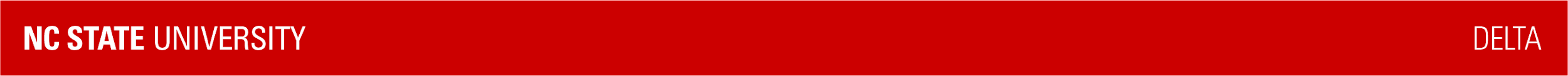 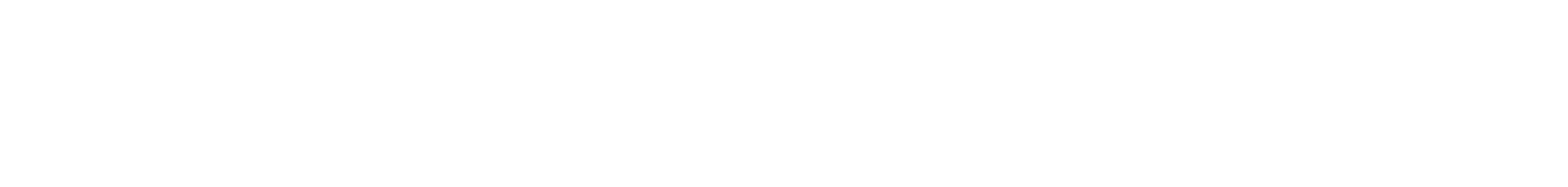 The Moodler’s Guide to Upgrading
Stephen Bader
Associate Director of Open Source Applications
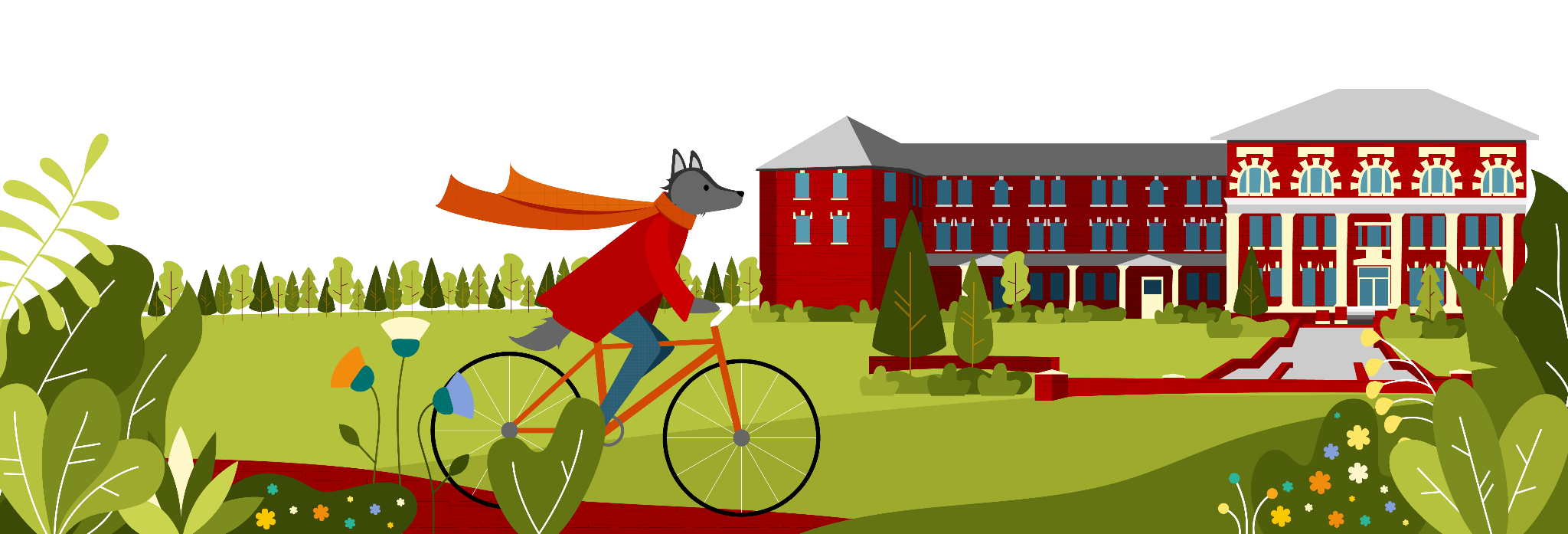 About Me
Associate Director of Open Source Applications
Started at DELTA in 2012 as a Moodle Developer
Technical Lead for yearly Moodle upgrades
Co-maintainer of mod_zoom plugin
Developer of mod_roadmap & local_gamification
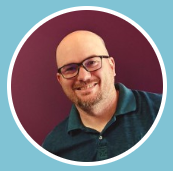 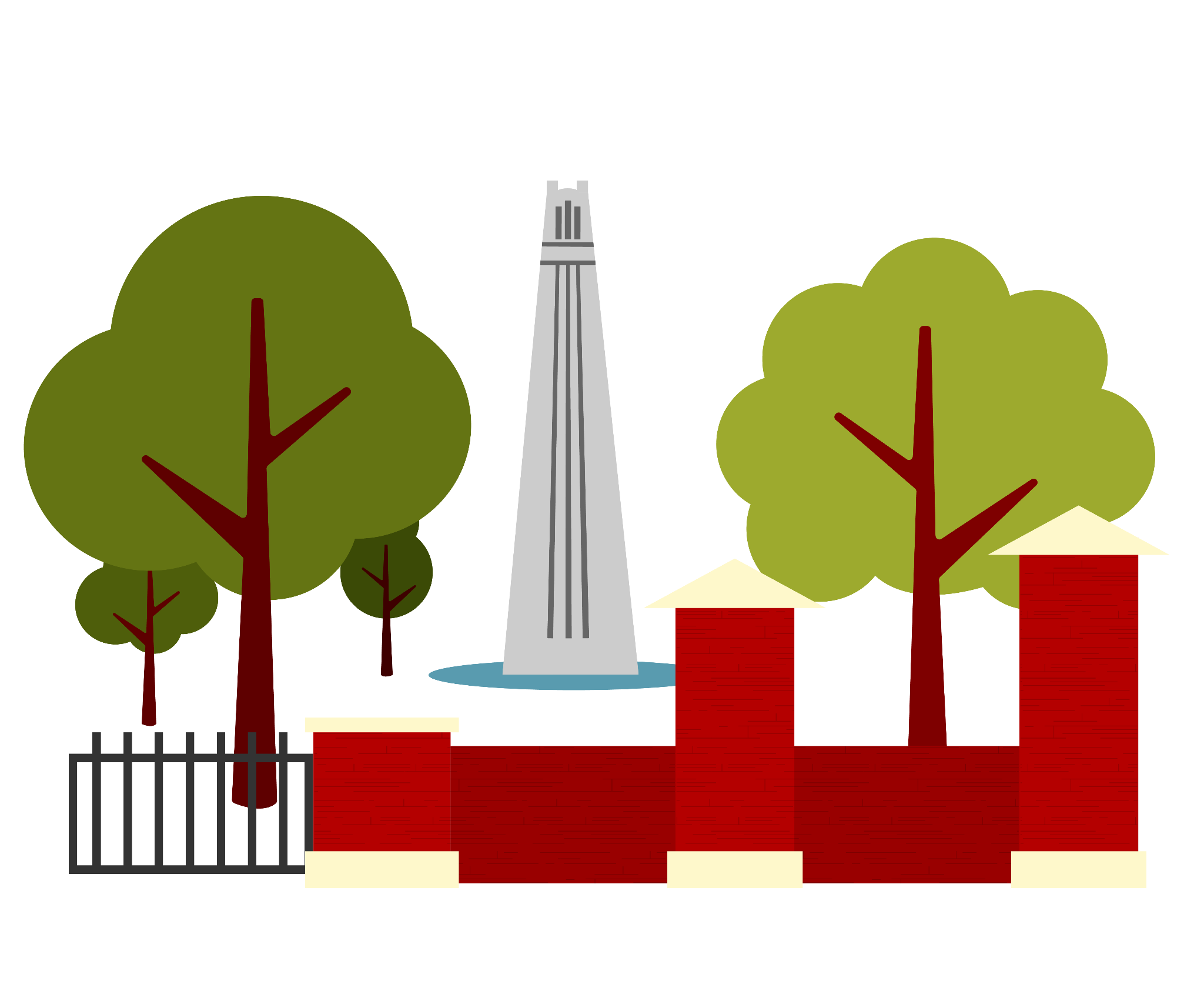 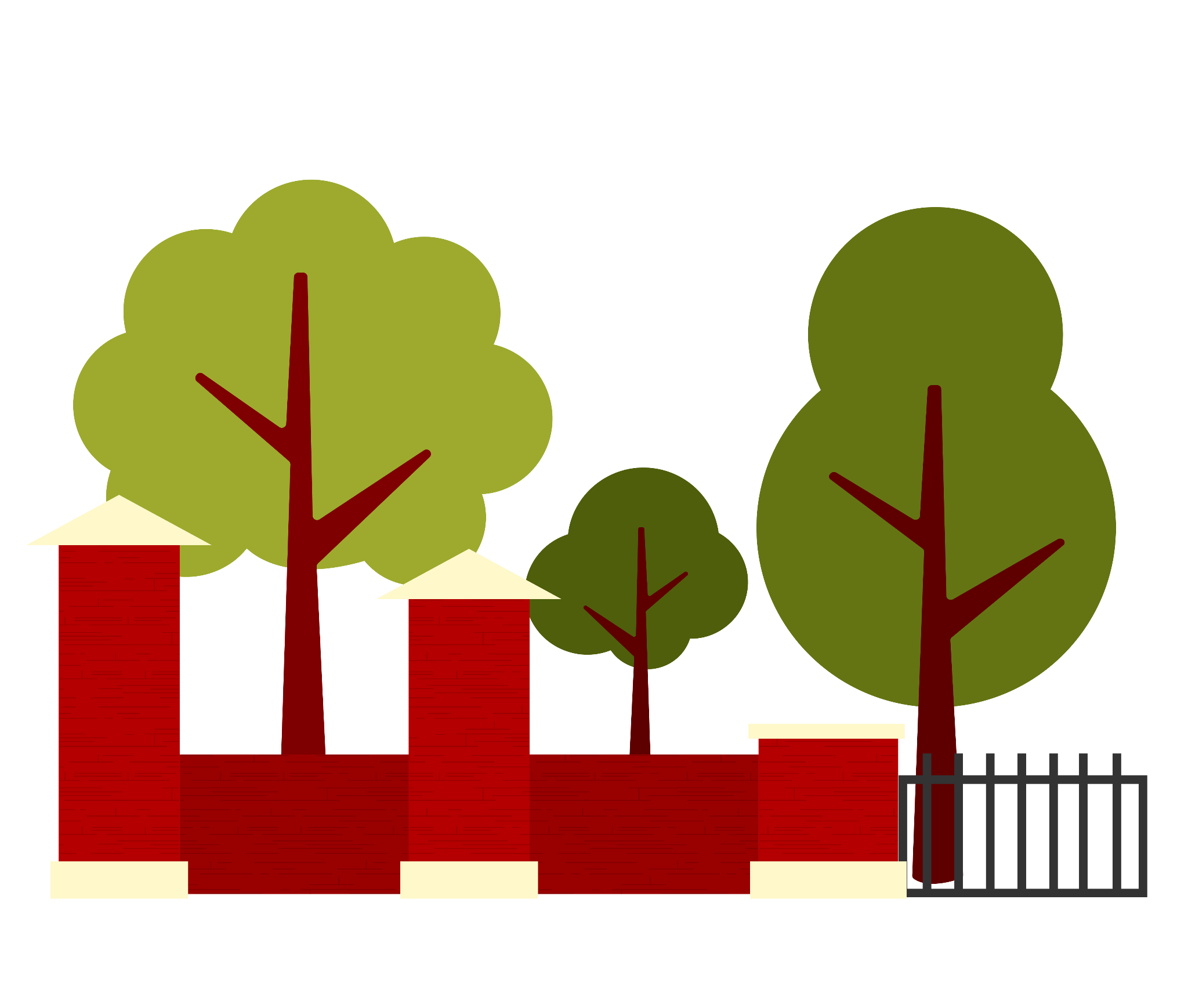 The Guide
Planning the upgrade 
Development review
Configuration and new server stand up
Existing server upgrade testing
Post launch
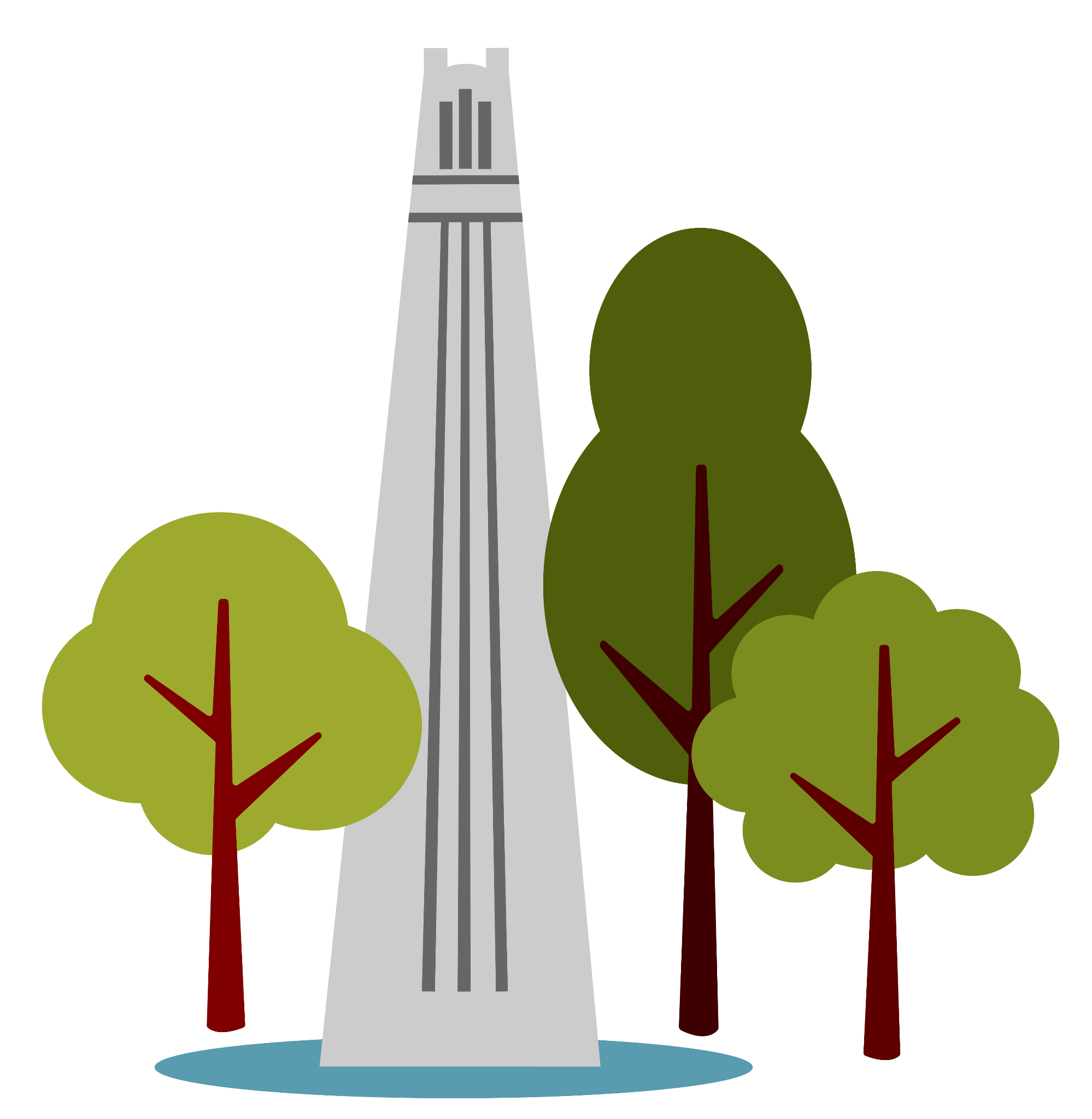 “Don't Panic. It's the first helpful or intelligible thing anybodys said to me all day.” Douglas Adams (2012). “The Hitchhiker's Guide to the Galaxy: The Trilogy of Five”, p.42, Pan Macmillan
The Timeline
The proposed yearly upgrade schedule
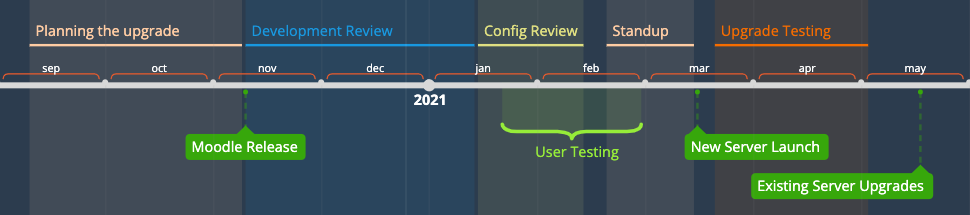 “There is a moment in every dawn when light floats, there is the possibility of magic.”Douglas Adams, in Life, the Universe and Everything, volume 3 of The Hitchhiker’s Guide to the Galaxy, (New York: Ballantine, 1995), p. 53.
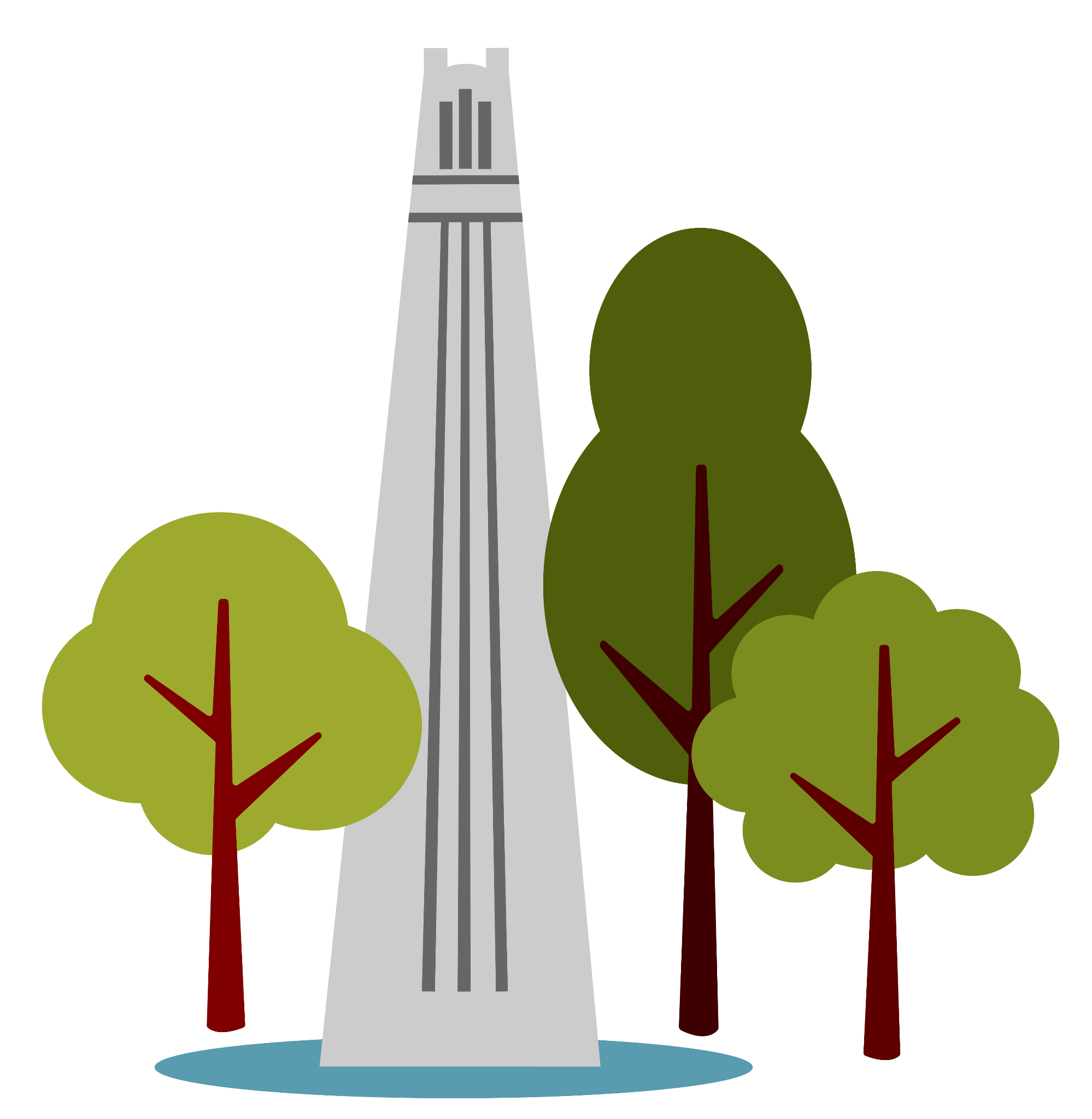 Let’s look at the details.
“There is an art, it says, or rather, a knack to flying. The knack lies in learning how to throw yourself at the ground and miss.” Douglas Adams (2012). “The Hitchhiker's Guide to the Galaxy Radio Scripts Volume 2: The Tertiary, Quandary and Quintessential Phases”, p.83, Pan Macmillan
Planning the upgrade
Riding the wave 
Supported date rangehttps://moodledev.io/general/releases
New featureshttps://moodledev.io/general/releases/4.0
Moodle Server Requirements
PHP versionhttps://www.php.net/releases/index.php
Database version
Select the Moodle version
Moodle release documentationhttps://moodledev.io/general/releases/4.0
Check versions in gap
Be aware of deprecations/lib/deprecatedlib.php

Database changes/lib/db/upgrade.php
Infrastructure decisions
Important code modifications
Review last year’s data
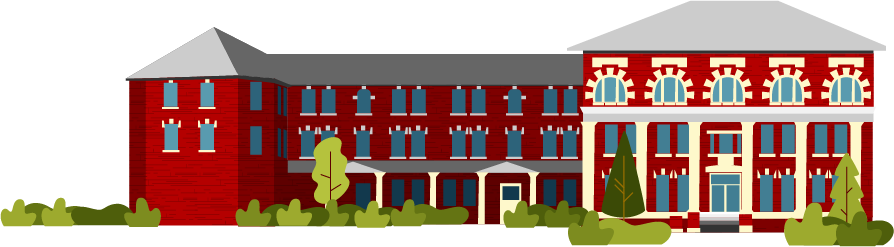 “All you really need to know for the moment is that the universe is a lot more complicated than you might think”Douglas Adams (2009). “Mostly Harmless”, p.118, Pan Macmillan
[Speaker Notes: ICQ removed from db!]
Development Review
Development serverIndividual instances, vanilla instance
Test ServerApproved changes for testing
Prep Git branches test_400, main_400
Install dev & test environments
Is the change still needed
Are there new conflicts
Test the patch still works
Can we create a behat or phpunit test
Review “For Developers” sectionhttps://moodledev.io/general/releases/4.0
PHP Compatibility
Be aware of API changes w/ Moodle/lib/deprecatedlib.php

UI/UX updates and consistency
Core commit walk-through
Maintained plugin review
Compatibility checksPHP, MySQL, Moodle version
Review issues and pull requestsLook at both current and resolved
Be sure to perform user tests
Community & vendor plugin audit
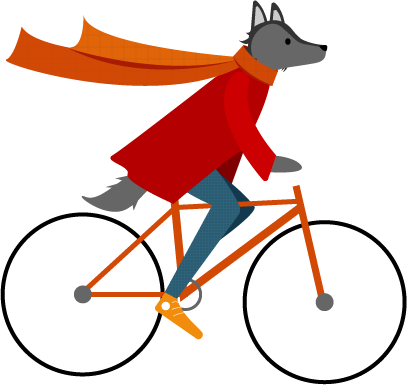 “It is of course perfectly natural to assume that everyone else is having a far more exciting time than you.”Douglas Adams (2002). “The Ultimate Hitchhiker's Guide to the Galaxy”
[Speaker Notes: ICQ removed from db!]
Configuration
Script to extract settingsExtract from old & new version, then compare
New settings displayed after upgradingNew feature!
Check for changes in defaults Rare case but has happened
Config setting changes
Script to extract all roles & capabilitiesExtract from old & new version, then compare
Check added and removed capabilities
Review with governance
Contact vendors about new instancesNew course and user IDs.
Watch the 1.1 to 1.3 changesNew external tool
Test with the vendorThe best way to confirm functionality
Capability setting changes
LTI considerations
Course creation 
User management
Student grade extraction
Backup and restore automation
Test and update integrations
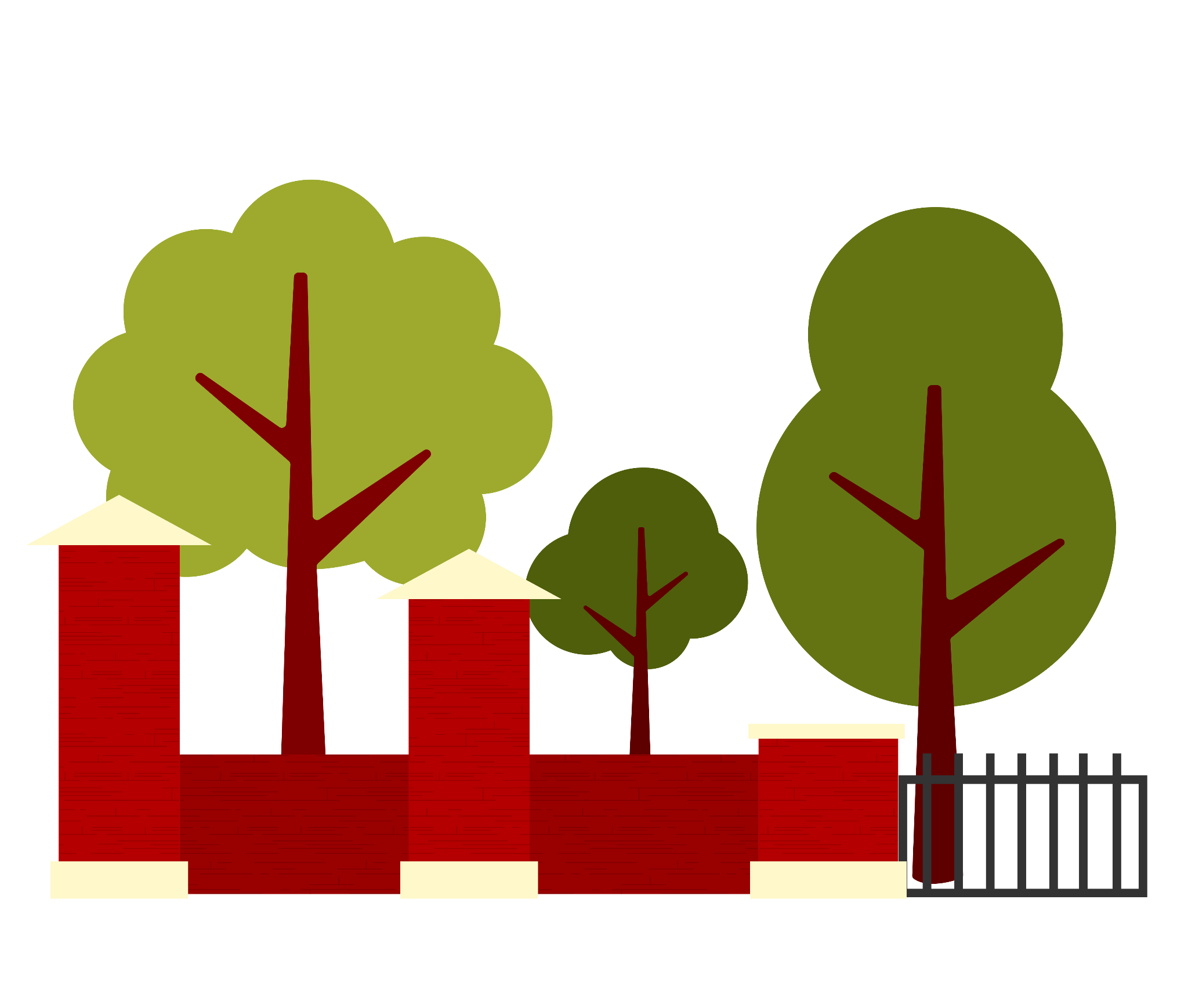 “We demand rigidly defined areas of doubt and uncertainty!”Douglas Adams (2010). “The Ultimate Hitchhiker's Guide to the Galaxy”, p.158, Del Rey
[Speaker Notes: ICQ removed from db!]
Upgrade Preparation
Replica of production server$CFG->divertallemailsto
Convert URLsadmin/tool/replace/cli/replace.php
Snapshot the replicamoodledata folder and database
Staging server & snapshots
Always remove before the upgradeWhile the plugin still works
Migration planMoving functionality
Remember, data will be lost on uninstall
Uninstall removed plugins
Organized in GitCore is parent repositoryAll plugins are subplugins of parent
Update code base
Avoid browser complicationsBetter output with debugging on
Execute upgrade via CLI
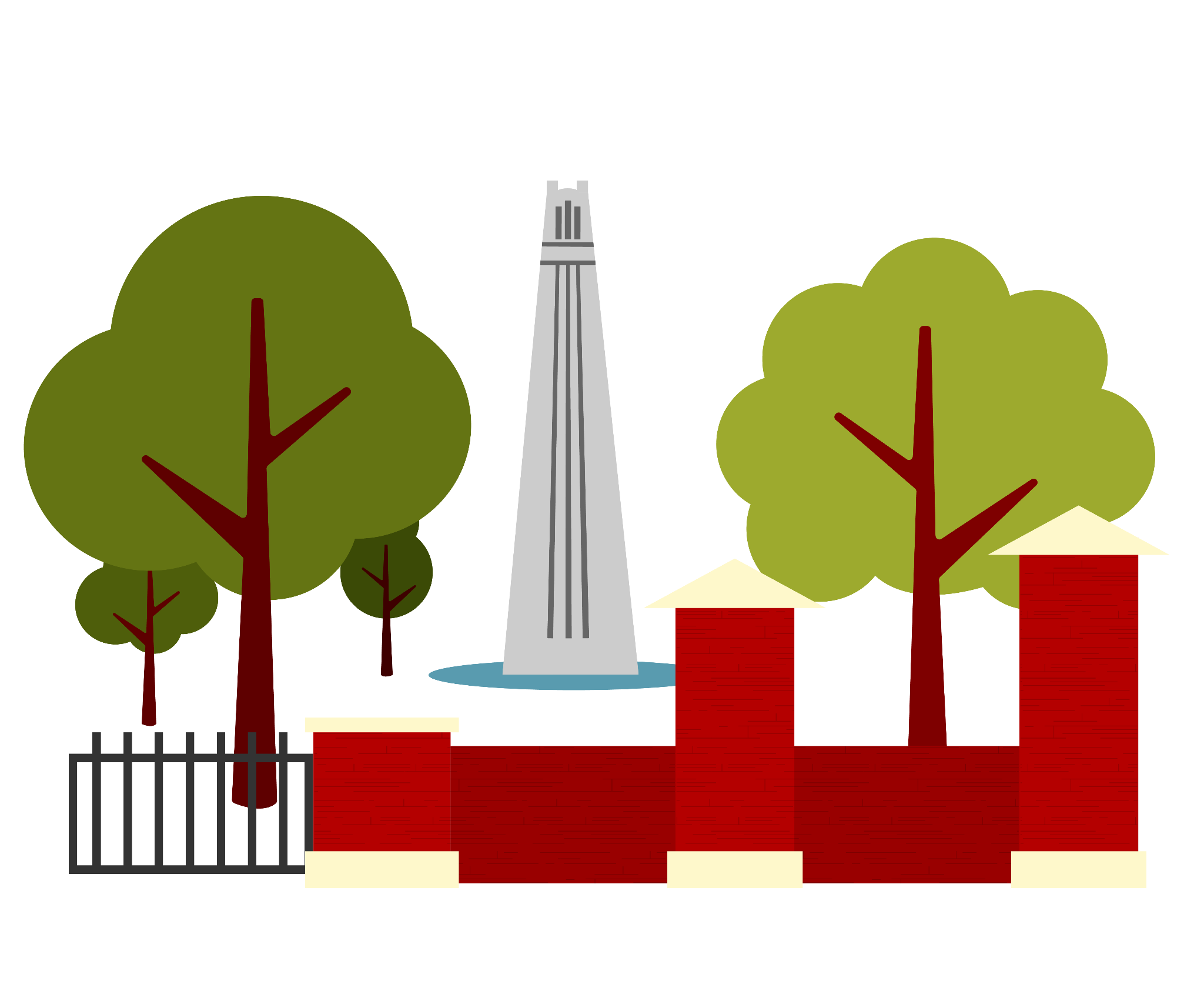 “A learning experience is one of those things that says, ‘You know that thing you just did? Don't do that.’”Douglas Adams, Stephen Fry (2012). “The Salmon of Doubt: Hitchhiking the Galaxy One Last Time”, p.203, Pan Macmillan
[Speaker Notes: ICQ removed from db!]
Post Launch
Don’t make plansResponse time is key at launch
Track issues
Be available
Report issues to the Moodle Tracker
Contribute what you canTests, Code, Opinions!
Seek assistance in the forums
Engage with the community
Server error logs
Watch database growth
Server & infrastructure monitoring
Actively monitor
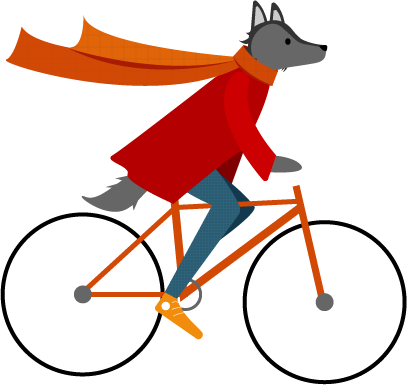 “Nothing travels faster than the speed of light with the possible exception of bad news, which obeys its own special laws.”Douglas Adams (2002). “The Ultimate Hitchhiker's Guide to the Galaxy”
[Speaker Notes: ICQ removed from db!]
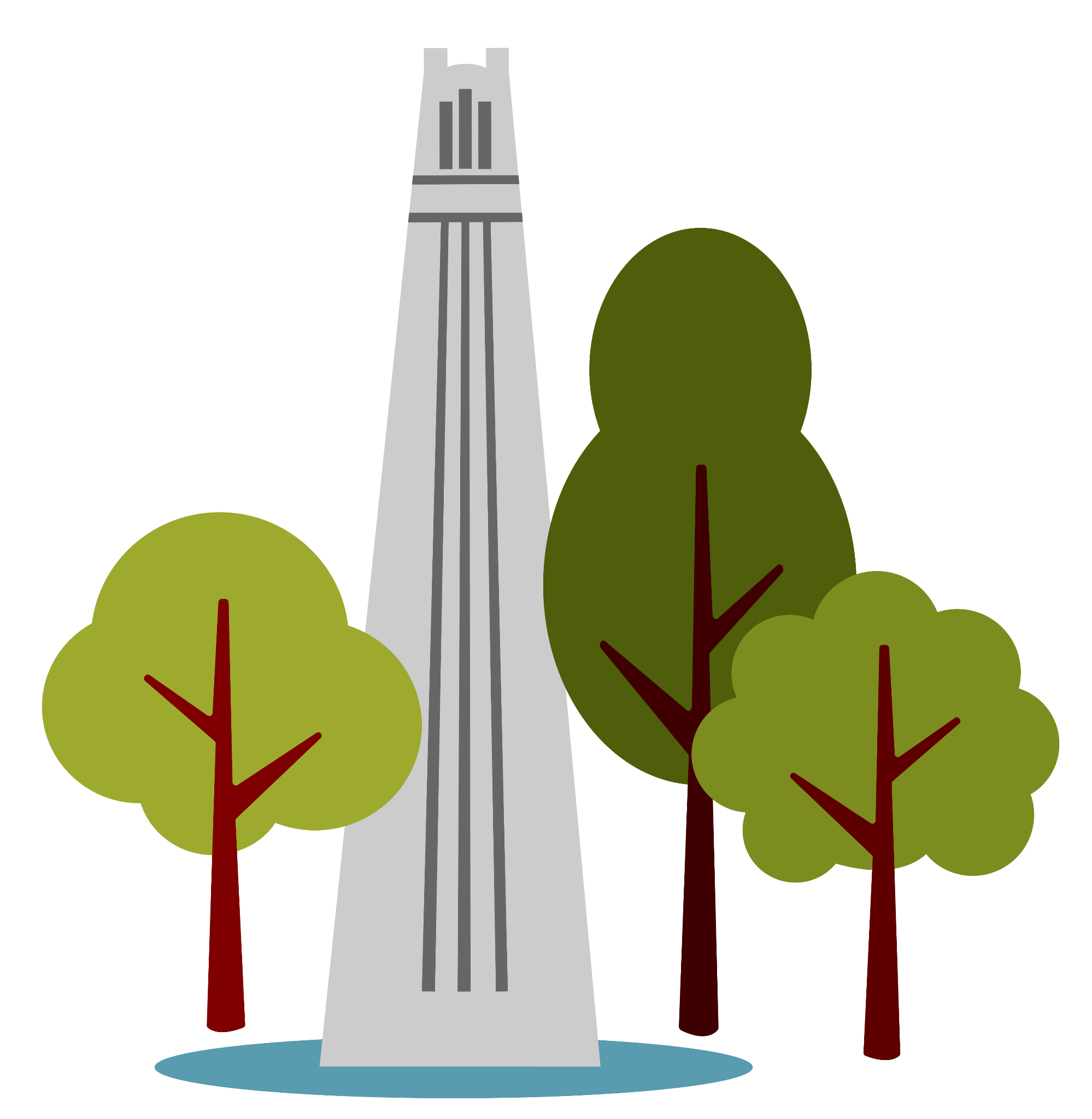 Questions?
@smbader
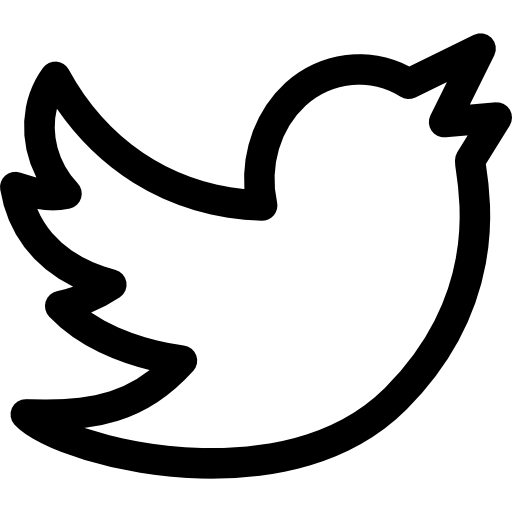 “So long, and thanks for all the fish.” Douglas Adams (2009). “So Long, and Thanks for All the Fish”, Pan Macmillan